Literacy Strategies for the Health Science Classroom
Morgan Constant Ely
University of Central Missouri- Warrensburg
constant@ucmo.edu
Who I am and Why I know what I am telling you….
Mrs. Morgan Constant Ely, Ed. S
Instructor of Literacy at University of Central Missouri- Warrensburg:  Teach all Content Area Literacy Courses
Certified in 5-12th grade Language Arts and k-12 Reading
Taught 7th/8th grade language arts for 10 years
Reading Specialist for 2 years
Been at the University for 5 years-  All of my students will be teachers
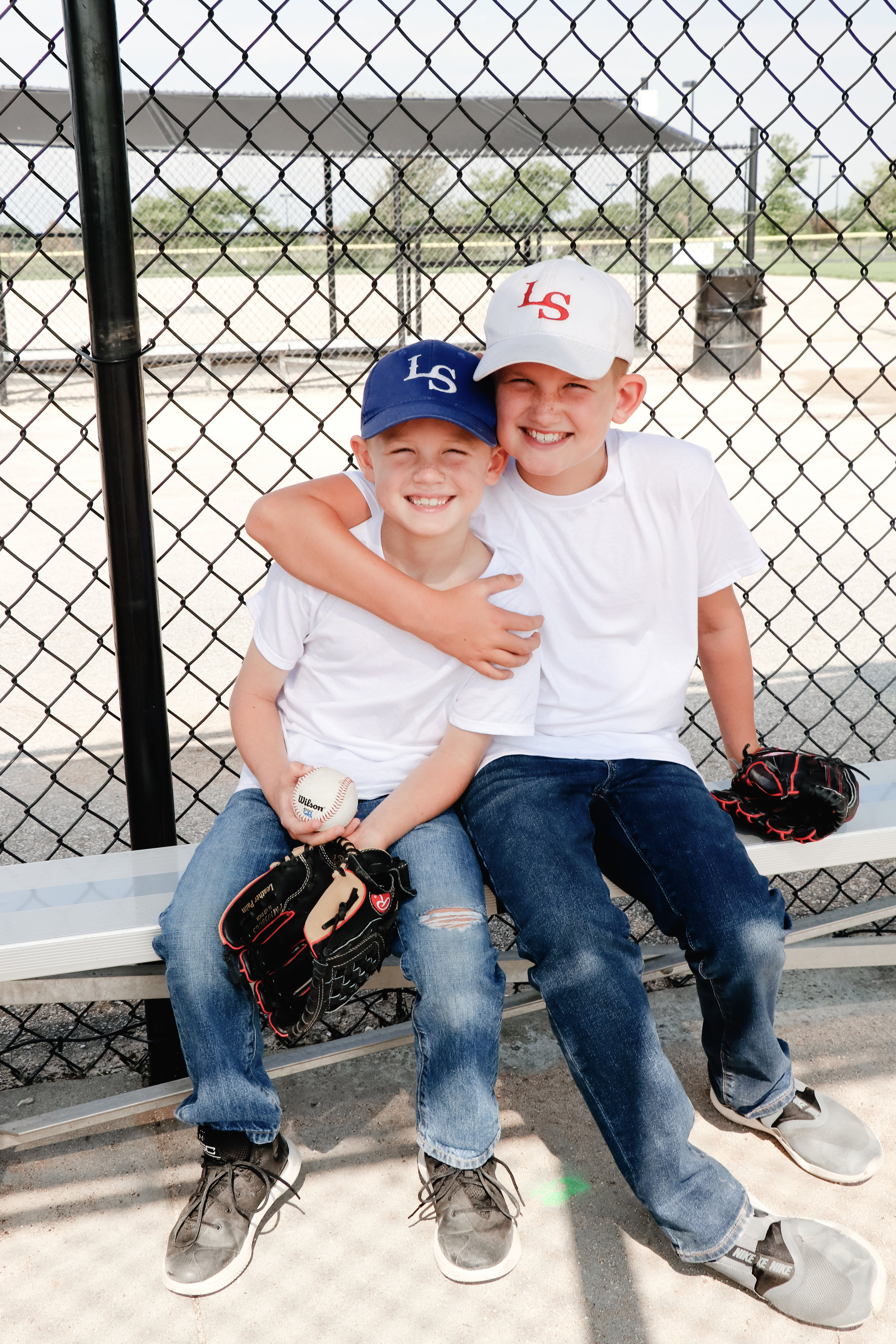 Also, a Mom
Jon Ryan :  8 years old/ 2nd grade
Cooper Lane : 6 years old/ 1st grade

During Covid, virtual learning-
Eye opening to the needs 
of teachers during trying times

Bringing it back to basics	
Why we do what we do as teachers
Understanding Perspectives
As teachers, we are asked to not only see our own perspectives, but the perspectives of each of our students.

Challenging when our students learn in different ways, but we are tasked to meet the needs of all of them.
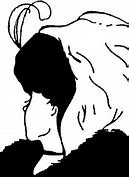 Think about this:*  What do you see?
*  Anything else?* Do you see something different than         others?
Why do some see something one way, and others see something a different way?
Goals for our Time Together
1. Demonstrate different strategies for assisting students in understanding a variety of concepts in a range of medias
2. Introducing various effective note-taking strategies
3. Hands-on activities to take back to your classroom and implement immediately with little preparation
4.  Answer any questions
Active Reading with Text
Prepare for New Vocabulary
Thought–Provoking Questions
Main idea of Topic/ Summaries
Collaborative Work
Presentations
Vocabulary- Word Leveler
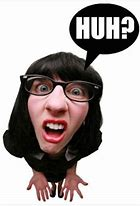 Word Wall:  Visibility Matters
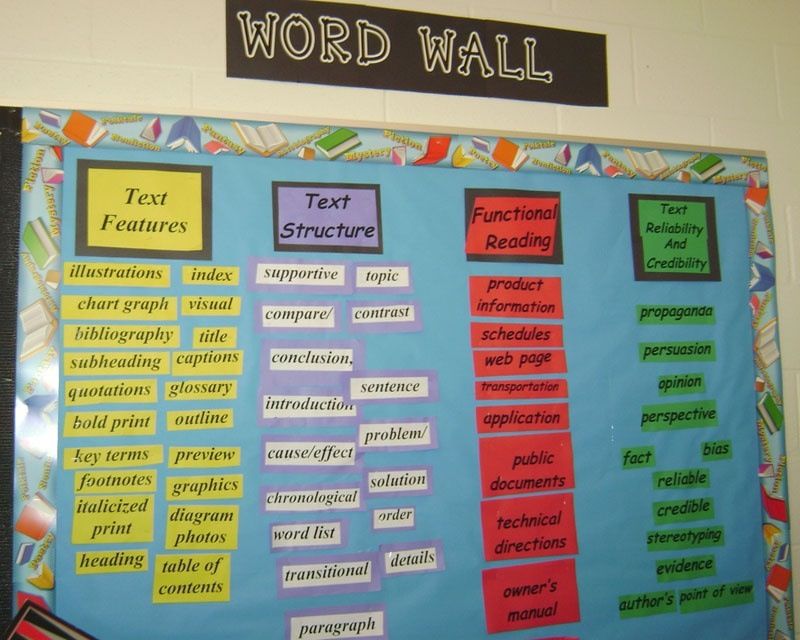 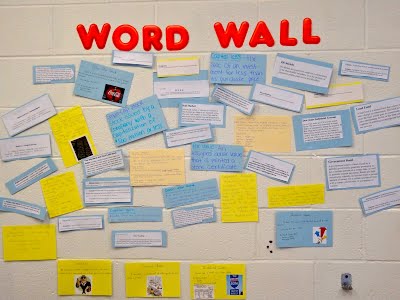 Unstack the cups, alphabetize the words on the bottom, and stack them back up A-Z.
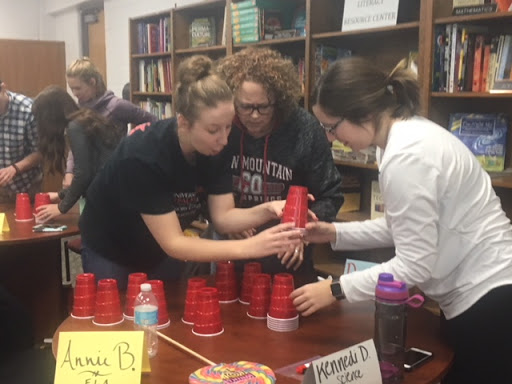 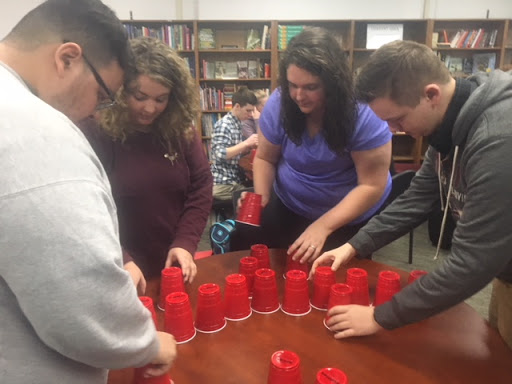 Minute to Win it Sorting
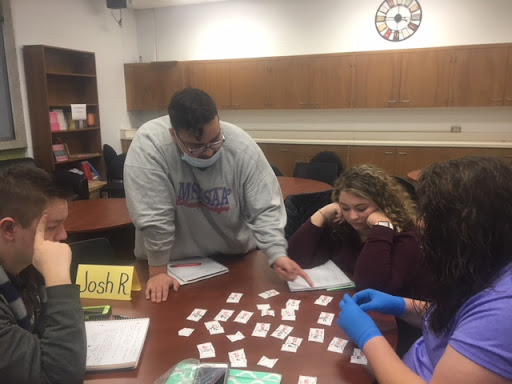 Word Doctors
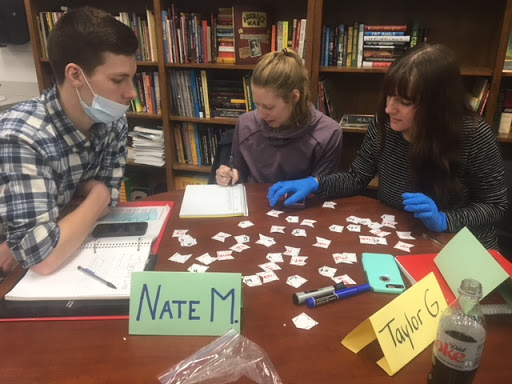 Using surgical masks, gloves, and tweezers, “repair” the broken bones to create as many words or vocab/definition matches as possible in 3 minutes.
Alpha- Boxes
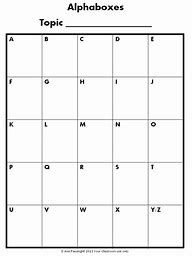 Hand out a new piece of text
Challenge students to find words that begin with each letter of the alphabet
One step further:  Evidence trash compactor-  Are they important?
Known to Me as
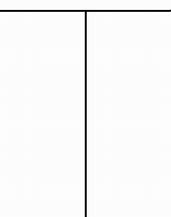 Left side:  Vocabulary or phrases new to the student

Right side:  How they would explain it in their own words
Thought-Provoking Questions
KWL Chart = KRUQ
Class Council Meeting(Twist on Socratic Seminar)
Propose a question that creates different opinions from your students.
Place the desks in a circle
Let a Class Council Meeting occur
Give students the “floor”
Allow time for questions
After-  Have the students write a summary of what they experienced.
Sculpting Thoughts
Pose a thought-provoking question
Pair up students who feel similarly to one another, and provide a tub of play-doh
One student is the sculptor, and one is the docent. 
Share
Barometer of Opinions
Make a statement that causes students to develop a strong opinion
Have students line up along a U-shape
The straight sides are extreme opposites
The curve is neutral
Students must defend their opinions using “I statements”
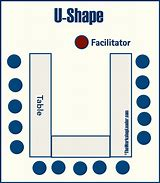 Textbook/Chapter Scavenger Hunt
What is the title of your textbook? 
What edition is this textbook? 
Who is the author of this text?
Describe the cover in 4 words. 
What is the copyright date of this book? 
Who was the publisher of this text? 
Who is the book dedicated to? 
How many chapters are in this text? 
How are the chapters divided? 
Briefly describe what you will find in chapter 5. 
On what pages can you find the index?
Pick a subheading and read the piece.  Write a 3 sentence summary to share with the class.  List the page number of the text you read. 
What are your thoughts about this textbook after looking more closely? 
14.    What are your concerns about this text?
15.  Final Thoughts:
Main Idea:  High Five
Once this information is gathered, students can create their own main idea for the piece of text.
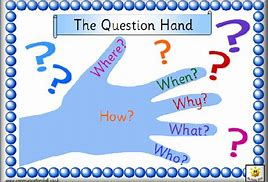 Two Word Wrap Up
Hard to believe, but most main ideas can be summed up in 2 words
Brainstorm a list
Condense to 2 words
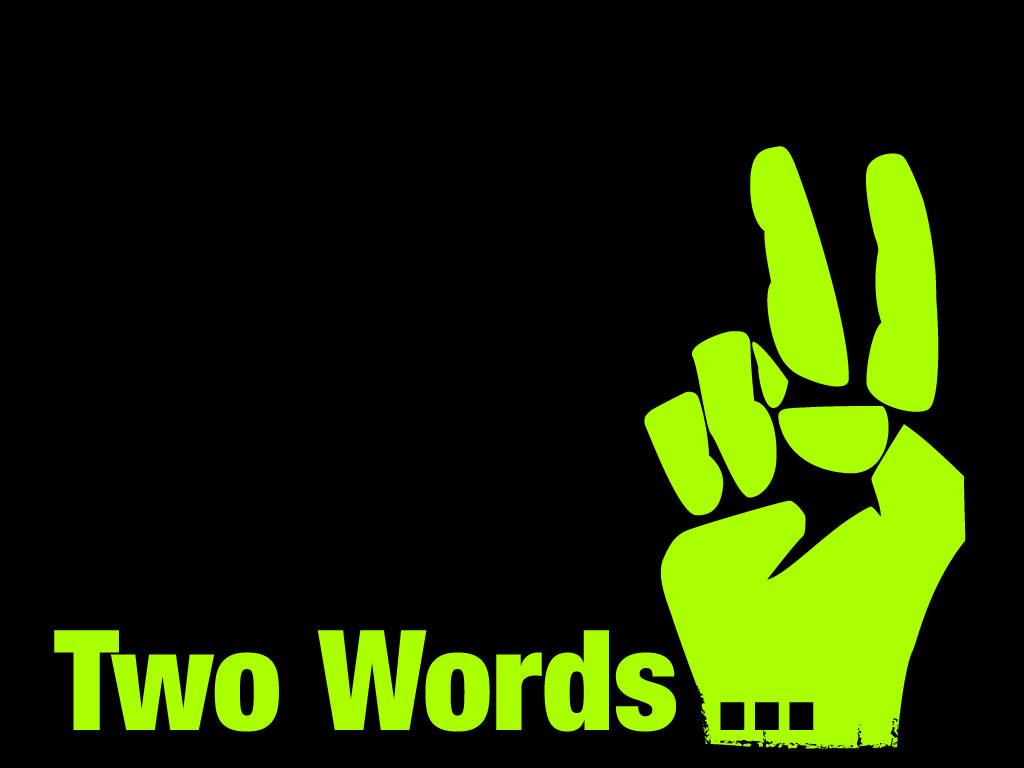 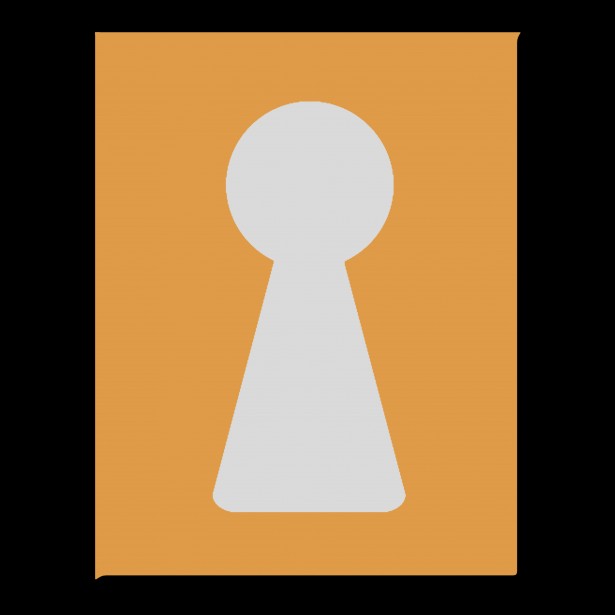 Keyhole Perspective
After reading a piece of text:
Have students make a list of what they
		“See”
Have the students transfer (images or text)  they find important into the keyhole
Students then share what they “saw”
How does it differ from other students?
Social Media Summaries
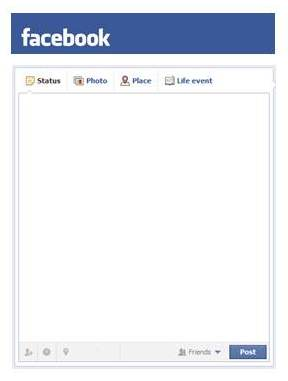 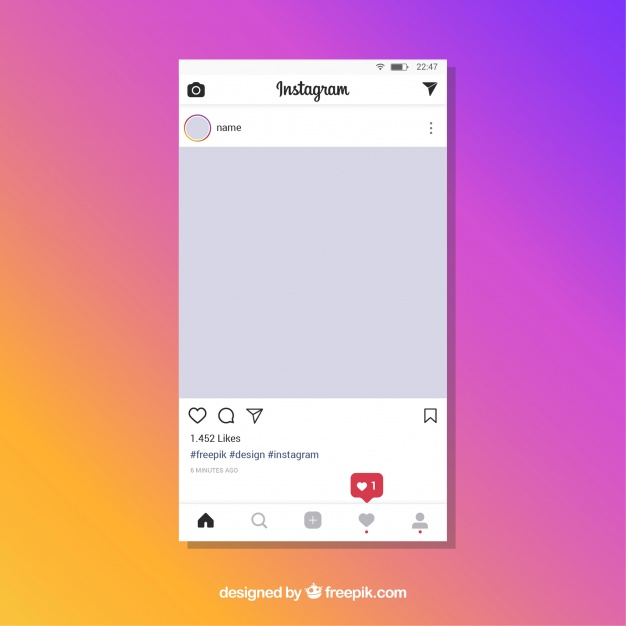 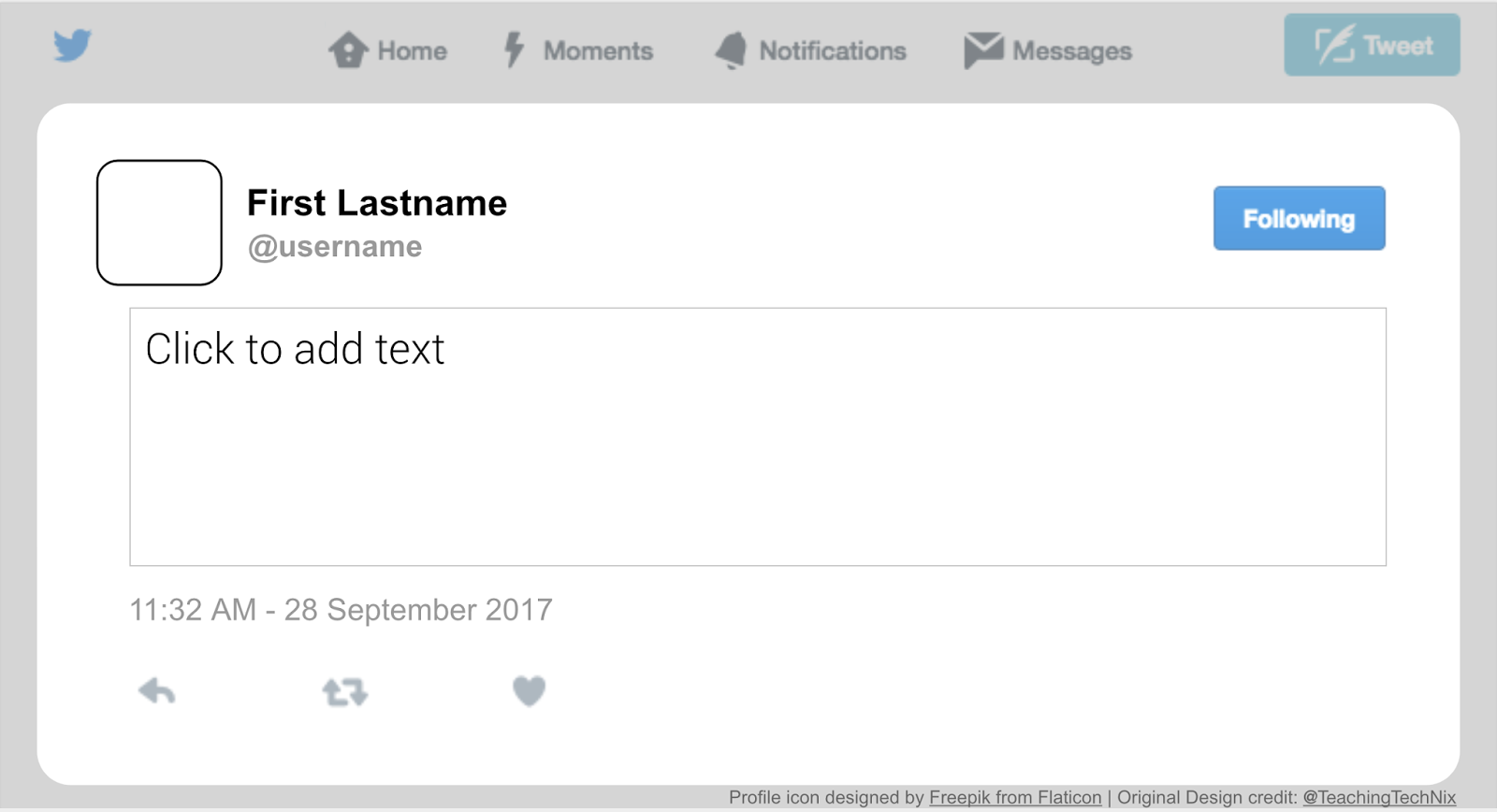 Facebook- Longest,  Instagram- Shorter,  Twitter- Less than 200 characters
6 Word Memoirs
Ernest Hemingway:  “Baby shoes:  for sale, never worn.”

Condense what you read into your own 6 word memoir. 
 Writing a summary with a limited number of words, students must focus on the important ideas and become thoughtful in their word choice. The purpose of this strategy is for students to discern the most important ideas and summarize information for any topic by studying an image video, or article.
Examples
Book Summary


Sum up your life
Collaborative Group Ideas
Positive Interdependence:  How am I contributing?
Face to Face:  Live interaction
Accountability:  How will this be done?
Interpersonal and group skills:  How will you establish norms?
Processing:  Criticism (Gallery Walk)
Building a Representation
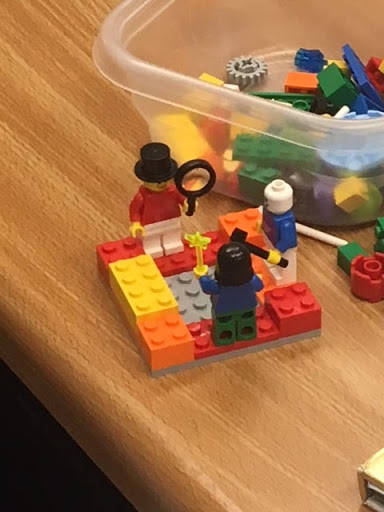 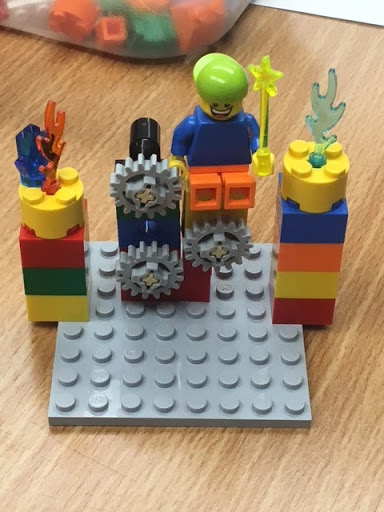 These are representations of what literacy is.  You can build a representation of anything!
Conversation Round Tables
Present a problem that must be solved by the group. 
Give each person in the group a job:
Fold paper into four quadrants
Person takes notes only in the box they are ultimately responsible for completing
Must decide as a group how to present the findings.
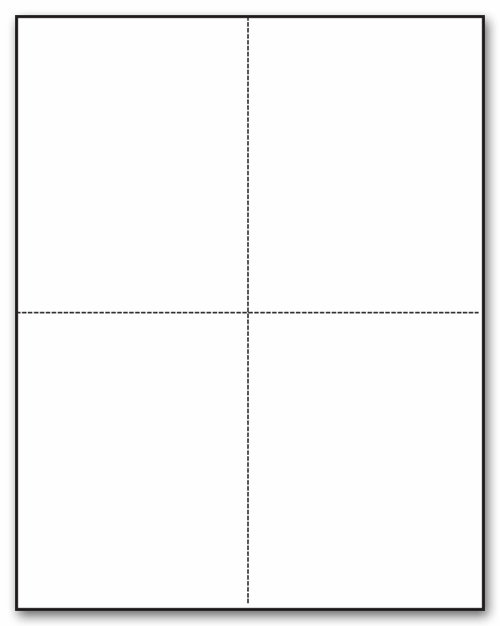 Jigsaw-  Become an Expert
When the literature seems overwhelming
When you want to get through the material without them reading every single word. 
Students take ownership because they are responsible for “teaching” the section they have been assigned.  
Can be broken down into several layers
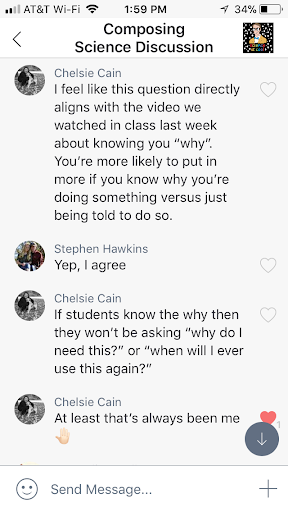 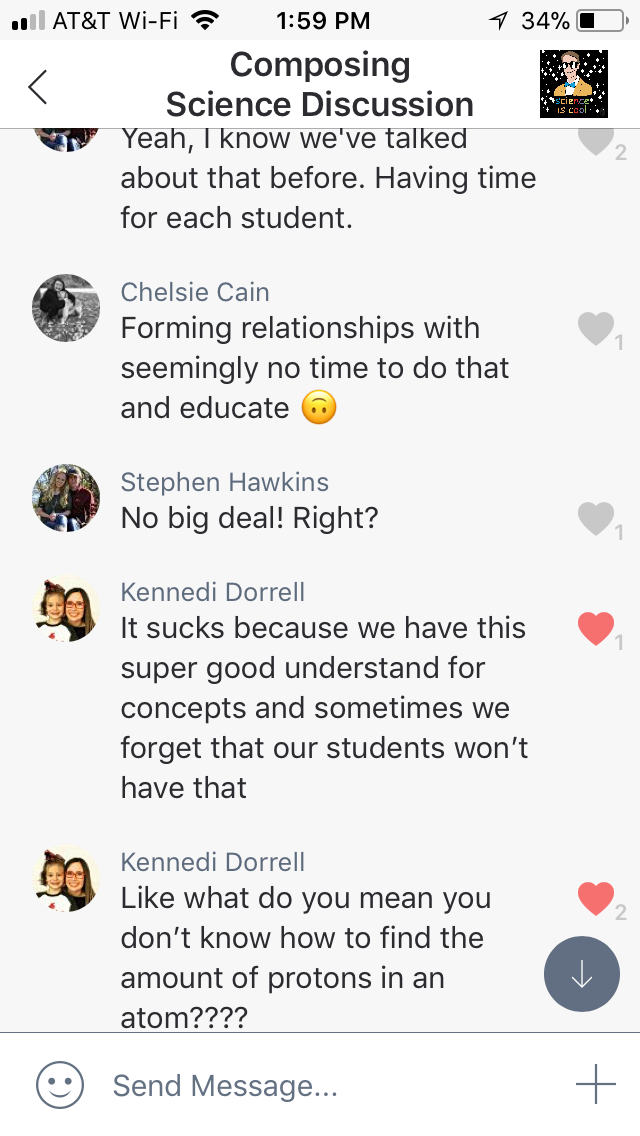 Group- Me Messaging
Gallery Walk
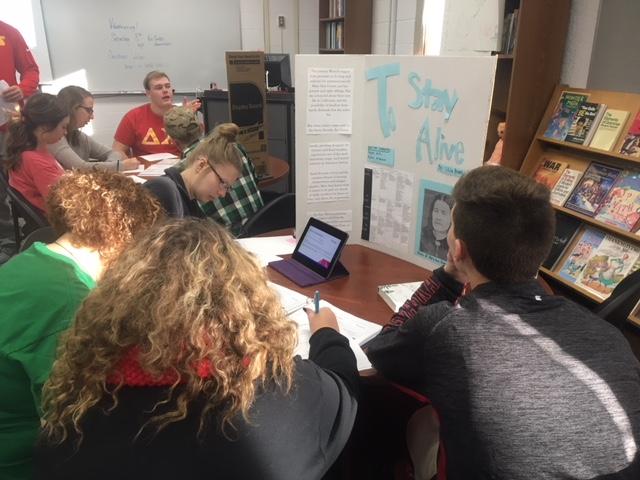 Culmination of a large project
Set up the “gallery” around the room
Students are responsible for making some response- critique, positive, question, etc. 

I usually serve food and drinks to make it feel more like a gallery viewing then an assignment.
Genre Cafe: Welcome to the Genre Cafe

Please enjoy this opportunity to “taste” some books!
A Boggle of Ideas
Have groups brainstorm a list on a certain topic:  characteristics, questions, facts, etc. 
Each group shares.  
If the item is repeated, the other groups cross it off, or you add it to a master list. 
Create a competition!
Team Research and Debate
Create a research project with 2 opposing views
Teach the students how to research their side of the topic
They must make a case to prove their side is correct. 
On the day of presentation, flip the script….now they must defend the OPPOSING side of the argument!
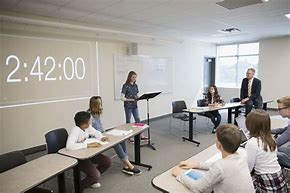 Tech Tools for Collaboration
Buncee:  https://app.edu.buncee.com/ (Presentations) bun-see/ • Noun, trademark
A creation and communication tool for students, educators and administrators to create interactive content, allowing those of all ages to visualize concepts and communicate creatively
Piktochart:  https://piktochart.com/ (Info-graphics) Quickly turn any text- or data-heavy content into a stunning report, presentation, infographic, social media graphic, or printable.
Visme:  https://www.visme.co/ (Info-graphics and Presentations) Design and share beautiful on-brand presentations, infographics and any other visual communications for you and your team.
Padlet:  https://padlet.com/ (Interactive Collaboration Boards) Padlet is a web app that lets users post notes on a digital wall. ... There's a good chance you've done the “write on a sticky note and put it on the wall” activity — or have seen it happen before. Padlet lets those sticky notes have images, links and videos AND be available with practically any Internet-ready device.
Presentations
Press Conference:  Show a clip of a C-SPAN press conference. 
Give students a topic to research
Have students “present” vaguely about a topic
Let the questions fly! 
Make sure all the students have a way to find answers
Use the “presenter” as a moderator to assign students to find answers they do not know.
Cereal Presentation
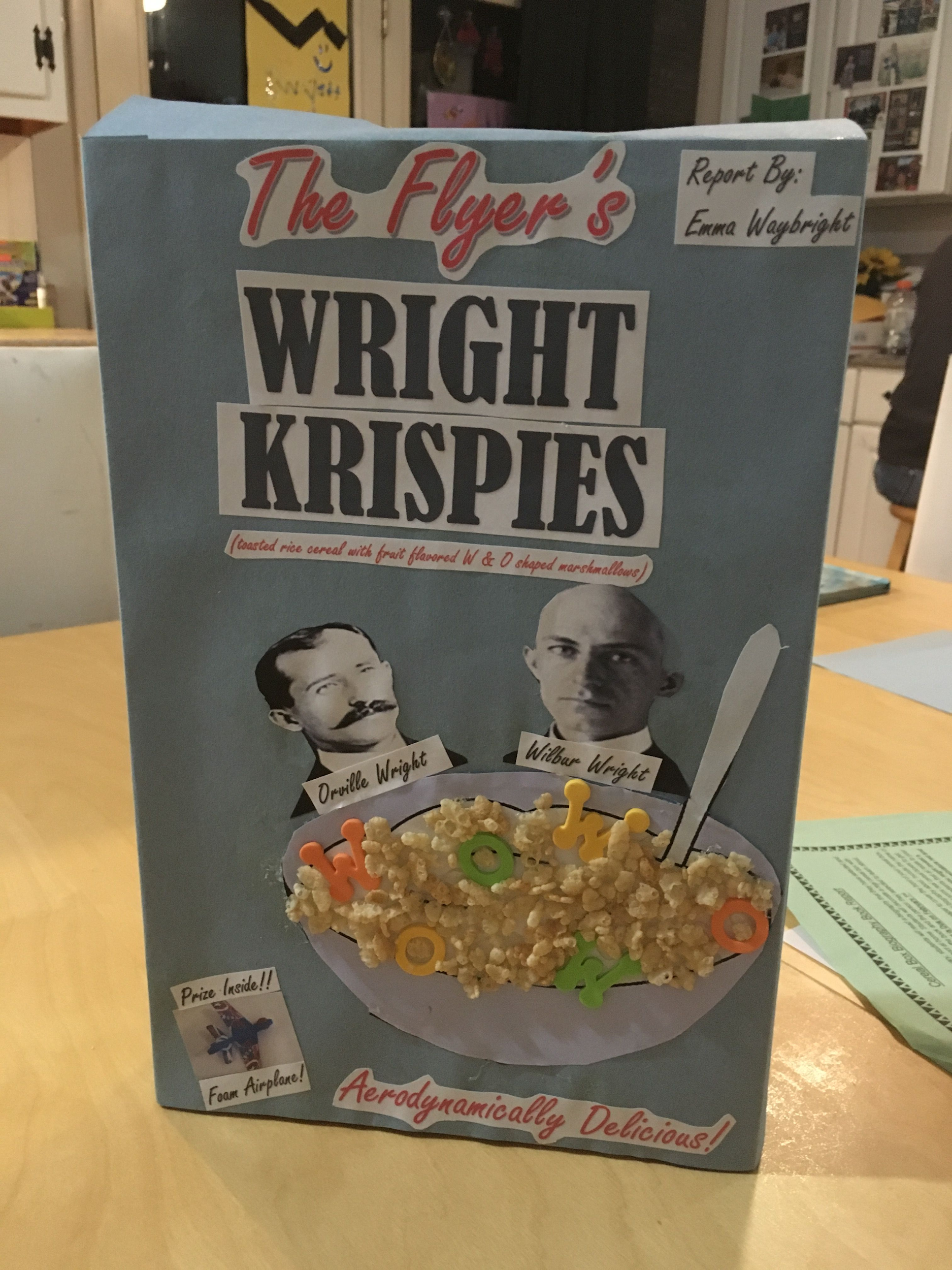 The students must create a “cereal” that represents their information.
They must create a cereal box cover, information for the back and side panels, and present facts that the students need their audience to know.
Genius Hour
Students pick a topic
Students pick a way to showcase their knowledge
Students do their own research
Students design their own rubrics, plans, needed resources
This is very independent activity.  The student leads the way with your guidance.
Tech Tools for Creating Visual Content
Clips:  Short Videos: Clips is a free app for making fun videos to share 

Timetoast Timeline:  Timeline presenter: Timetoast's free timeline maker lets you create timelines online

iMovie:  Short films: you can enjoy your videos like never before. It's easy to browse your clips and create Hollywood-style trailers and stunning 4K-resolution movies.
WeVideo:  Chromebook users: an online, cloud-based video editing platform that works in web browsers and on mobile devices

TouchCast Studio:  Interactive Videos: free app for the iPad that lets you create and record videos with interactive web components. Within your video, you can embed web pages, twitter feeds, images, maps, and more, all of which are completely interactive.
Types of Notetaking
Cornell Notes
Outline
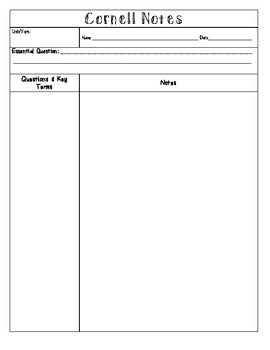 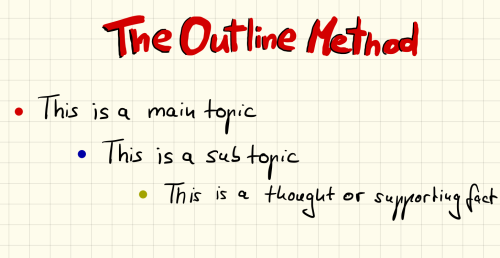 Mind Map and Sketch Notes
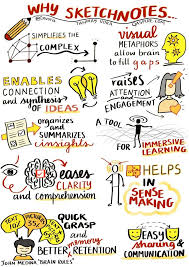 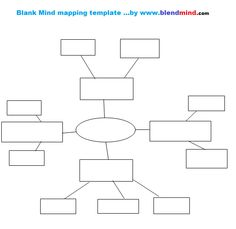 Make your Own Study Guides
Create your own system
Color coded
Handwritten vs Typed
Lined paper vs blank paper
Horizontal vs Vertical
Notebook vs Binder
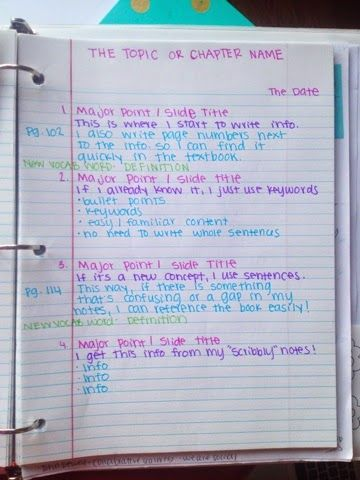 Technology that can help!
Text to Speak
Audiobooks
Optical Character Recognition
Scan and Read Pro
Universal Reader Plus
Quizlet.com

Google Slides

Super Simple Highlighter
Struggling Readers
Rewordify:  Analyzes the text
Snap and Read Universal:  Text can be copied and then the text is read aloud
Newsela:  Different levels of lexile for the same articles
Immersion Reading: Hear and see books
Inspiration: Electronic Graphic Organizers, Visual Representations, Visual Maps
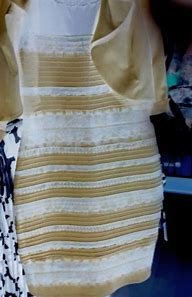 Is it blue and black?  Is it white and gold?
Some questions to consider: 

How does your perspective change your thought process?  

How can you change up your classroom to help all of your students?
Questions?
Morgan Ely, Ed.S

University of Central Missouri- Warrensburg, MO

constant@ucmo.edu
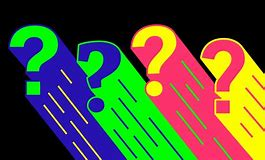